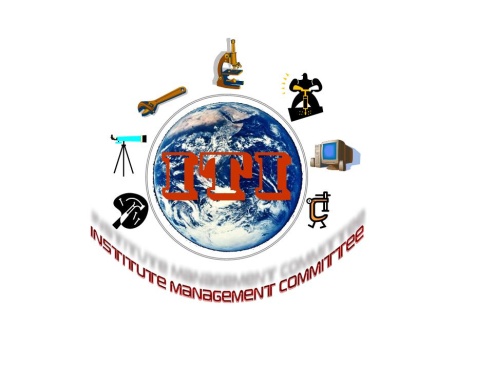 IMC  of ITI, Hathbandh
INDUSTRIAL TRAINING INSTITUTE, HATHBANDH
DISTRICT-RAIPUR, STATE- CHHATTISGARH
In
 public private partnership
INDUSTRY PARTNER
GODAWARI POWER & ISPAT LIMITED
(HIRA GROUP of Industries)
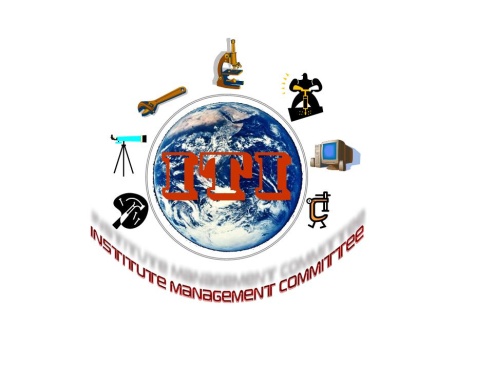 IMC of ITI, Hathbandh
VISION
We at ITI Hathbandh, will impart futuristic Technical Education and instill high patterns of discipline through our dedicated staff who shall get global standards, making our students technologically superior and ethically strong who in turn shall improve the quality of life of the human race.
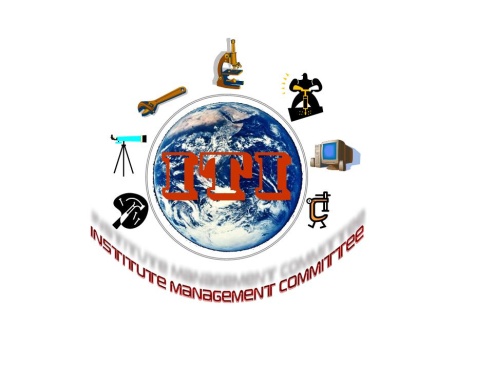 IMC  of ITI, Hathbandh
Status of ITI Hathbandh before IMC 

Building was not in good condition. 
Shortage of faculty.
Shortage of tools & Equipments in Electrical, Fitter and COPA workshop.
Garden & Plantation was not there.
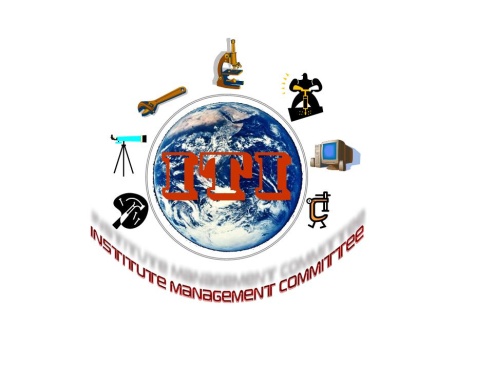 IMC  of ITI, Hathbandh
Status of ITI Hathbandh before IMC

For welfare of Trainees:
Shortage of Sports Goods.
No Career Counseling Activity for Students.
No Health checkup.
No personality development classes for overall development of students.
No Suggestion and Feedback Box.
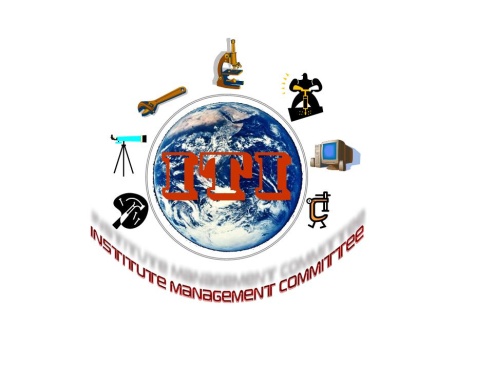 IMC  of ITI, Hathbandh
Up gradation of Infrastructure
Construction  of New  I.T.I.  Building  (G+2)  of 
         cost  Rs. 1,04,66,350/- (One Crore  Four Lacs 
        Sixty  Six  Thousand Three Hundred Fifty Only 
        completed.

As per IDP GODAWARI POWER & ISPAT LTD.  
       Contributed Rs. 55,00,000/-  (Fifty Five Lacs 
       only) under  civil  head  for  construction of 
       new ITI building at ITI  Hathbandh Campus.


3  New  trades  i.e. Wire drawing, Welder & Boiler 
        operator to be opened.


 2 New batches of existing COPA & Electrical Trade
         to be opened.
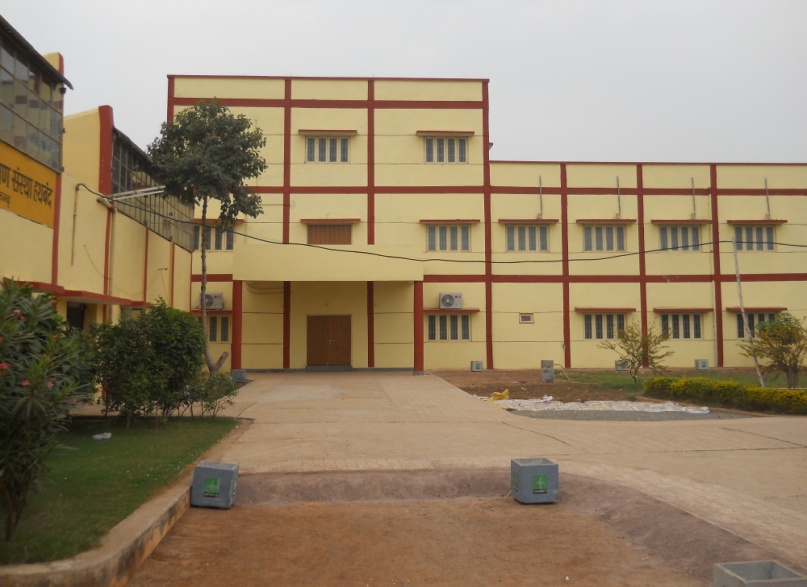 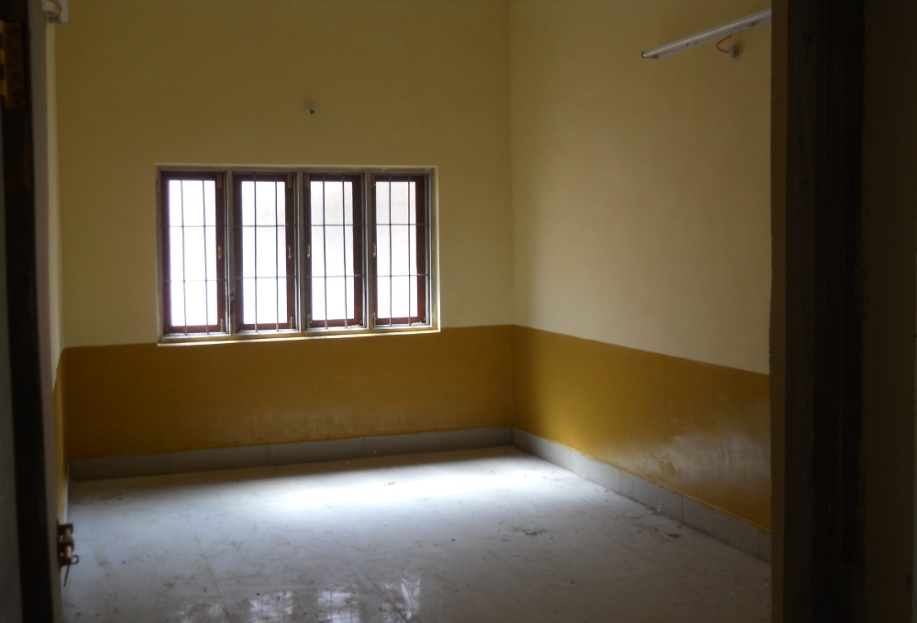 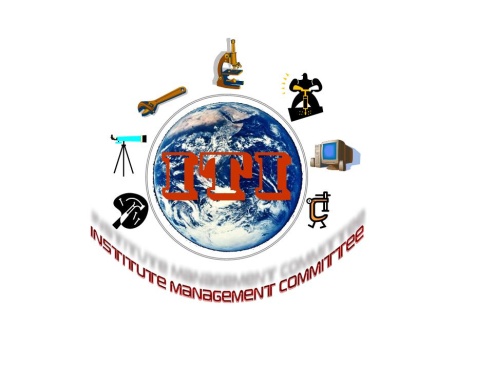 IMC  of ITI, Hathbandh
Up gradation of Infrastructure
OFFICE & LIBRARY FURNITURE’S:
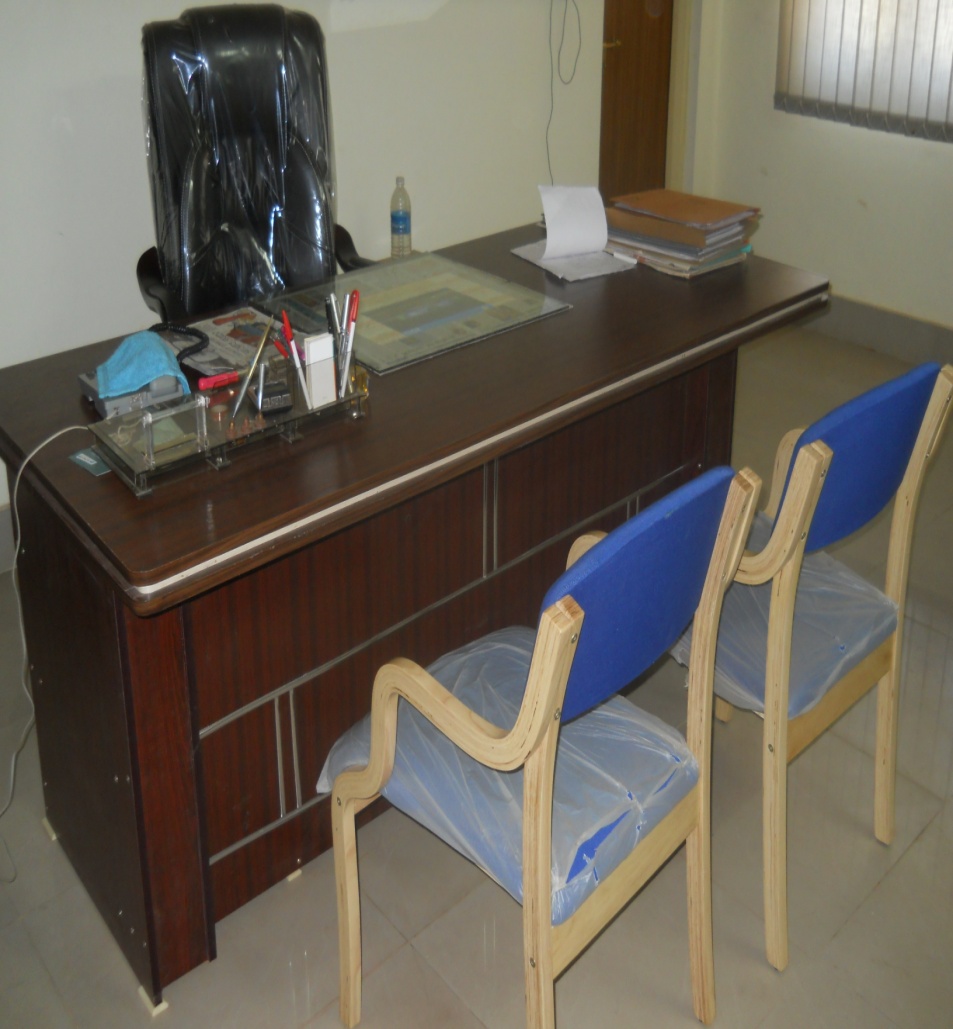 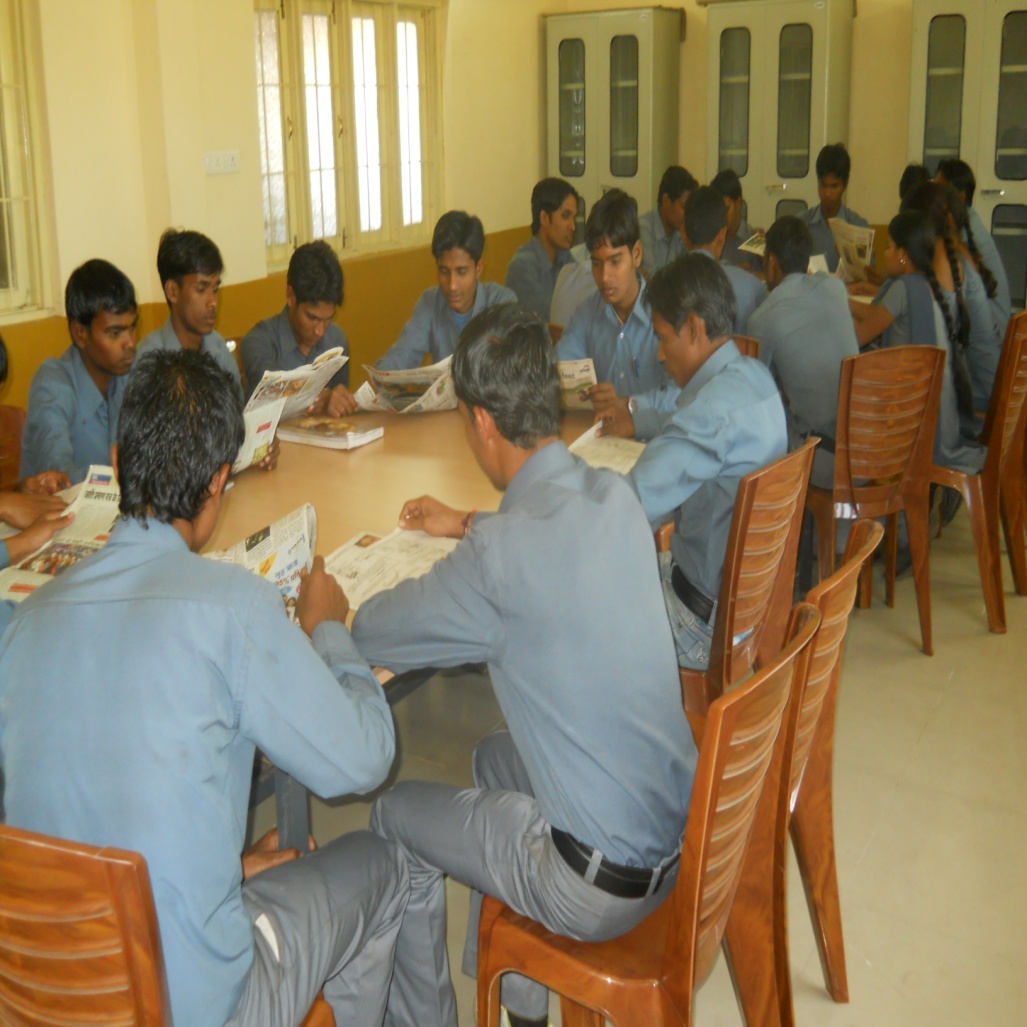 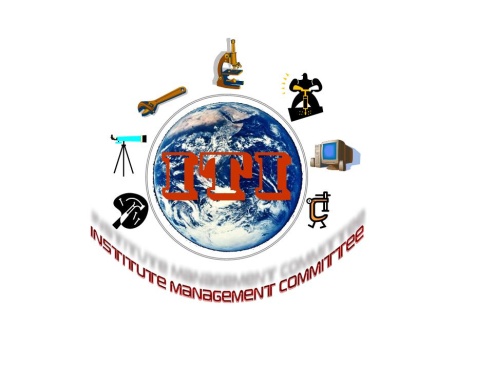 IMC  of ITI, Hathbandh
Up gradation of Infrastructure
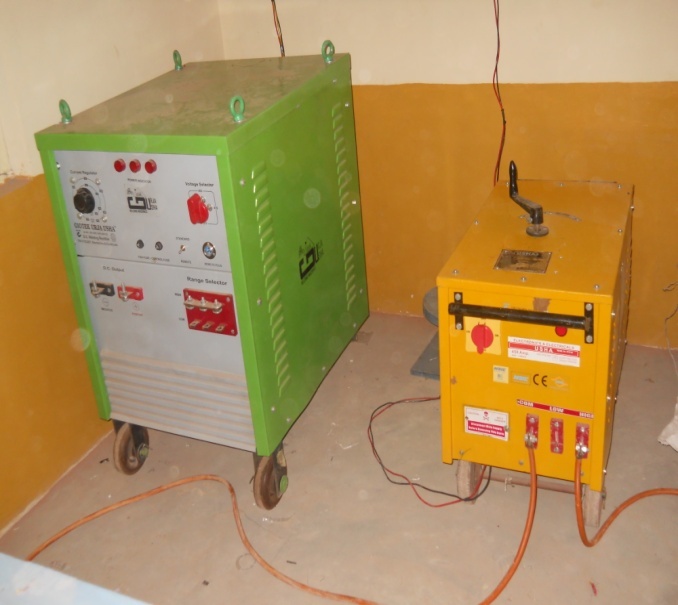 Tools & Equipments purchased for 
      new trades to be open.
      i.e. Electrical & Welder
 Dual-Desk for trainees
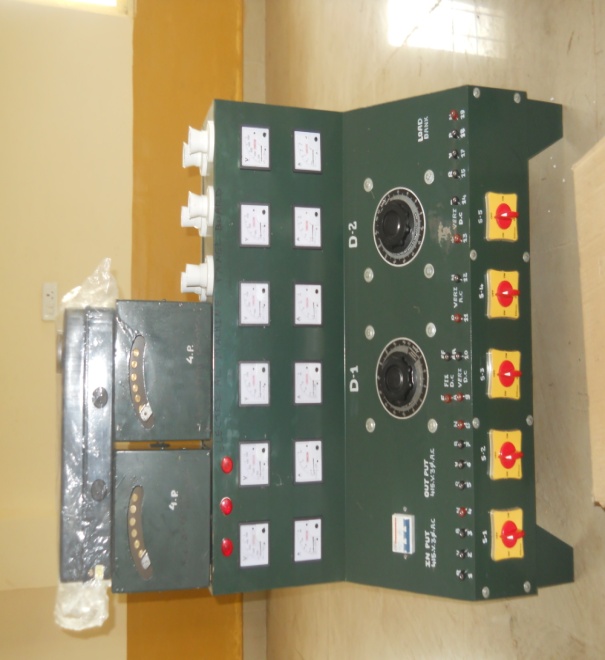 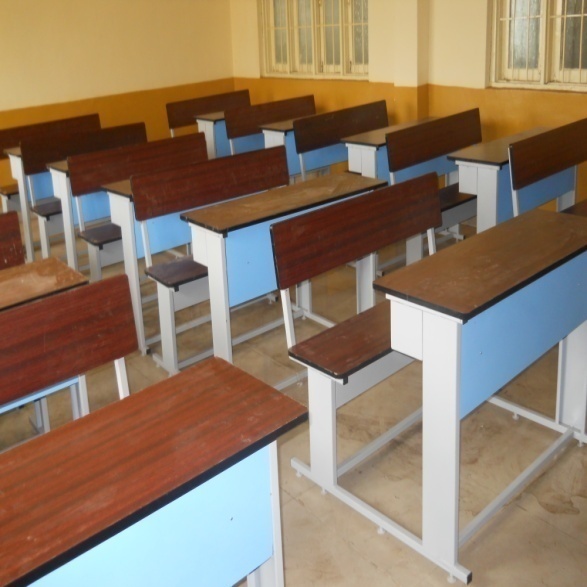 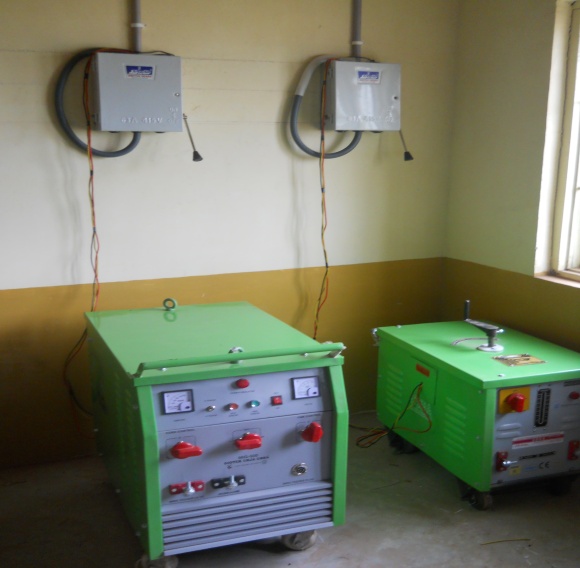 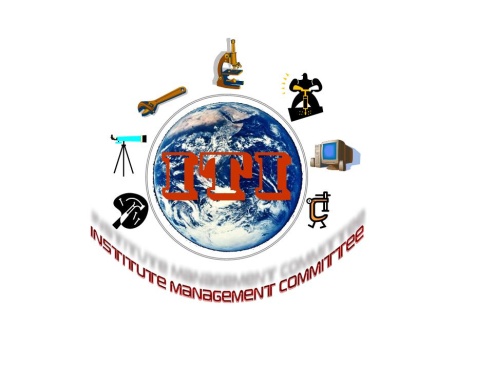 IMC  of ITI, Hathbandh
Up gradation of Infrastructure
Tools & Equipments purchased 
     for new trades to be open.
       i.e. Electrical & Welder
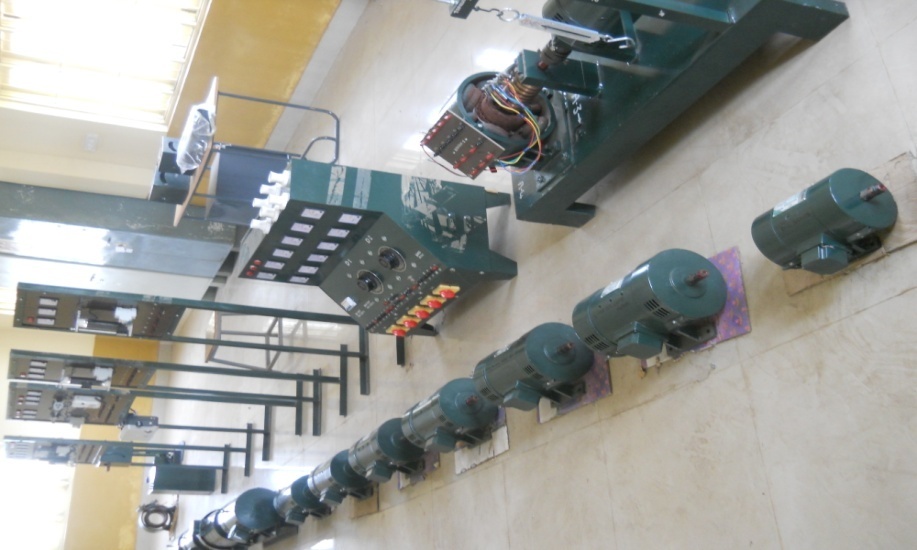 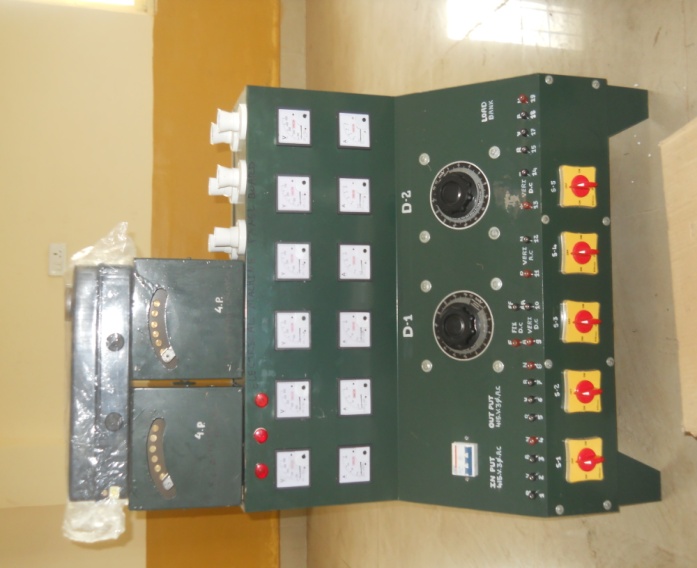 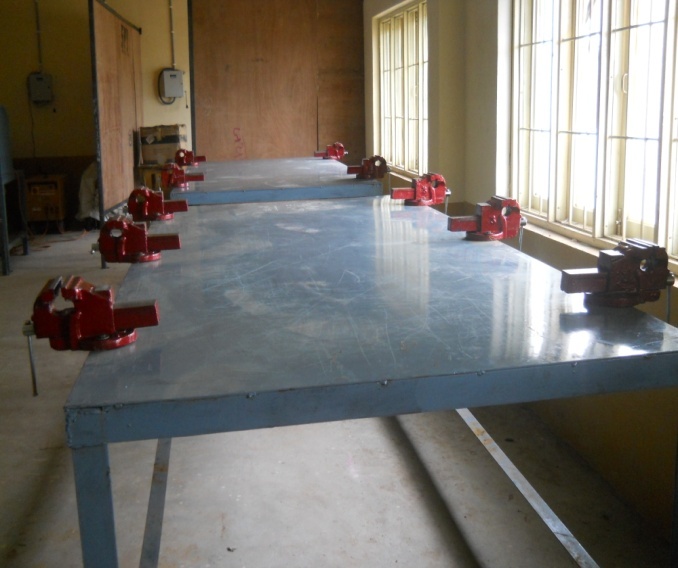 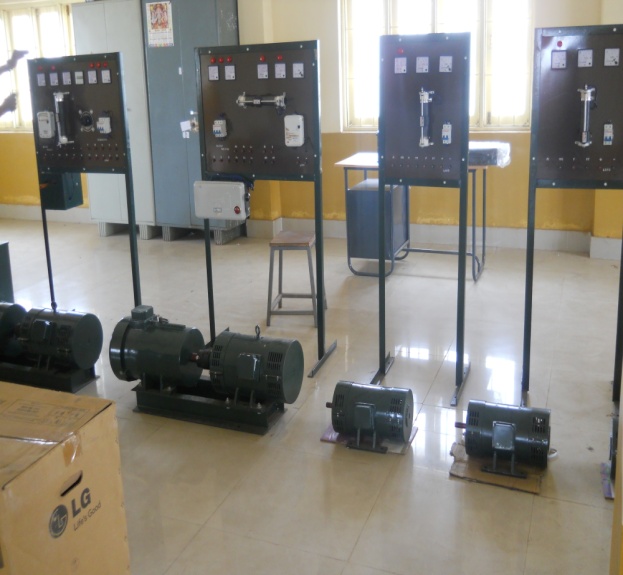 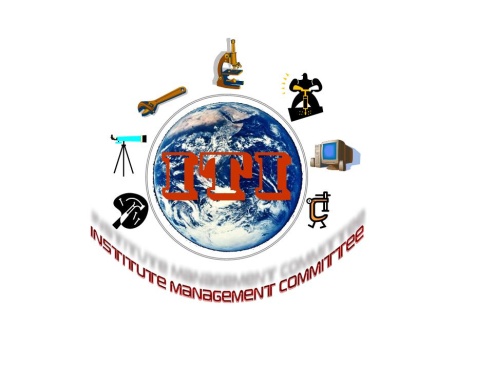 IMC  of ITI, Hathbandh
Best Practices
IMC of ITI – HATHBANDH
Review and Motivational Talk For Trainess:
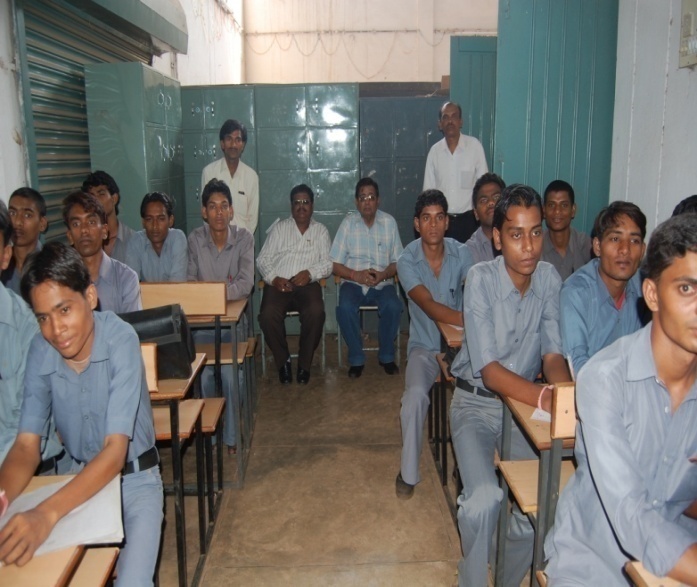 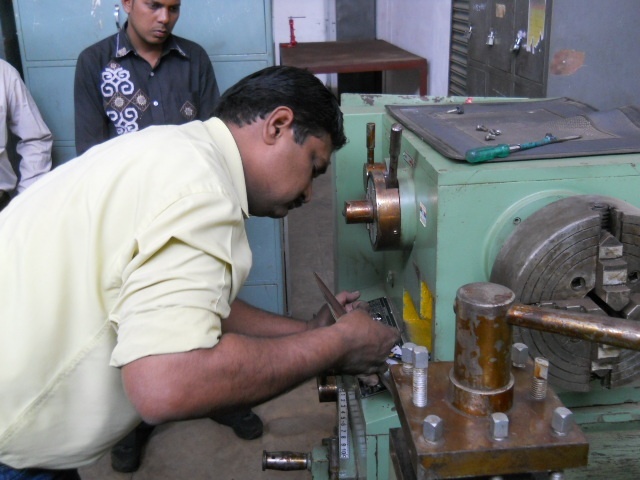 Repair and Maintenance of Machines 
    &  provide  special  training  by skilled
    employee of Godawari Power & Ispat     
    Ltd.
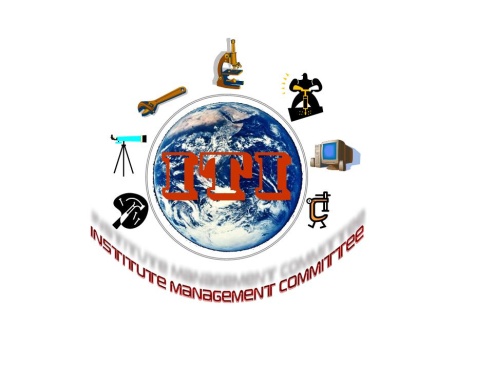 IMC  of ITI, Hathbandh
Industrial Exposure
of IMC

Industrial visit of the 
    Trainees at  Godawari 
    Power & Ispat Ltd. for 
    all the three trades and 
    SDI students.
On The Job Training of 
      Fitter  and   Electrical 
      Trade for 7 to 10 Days.
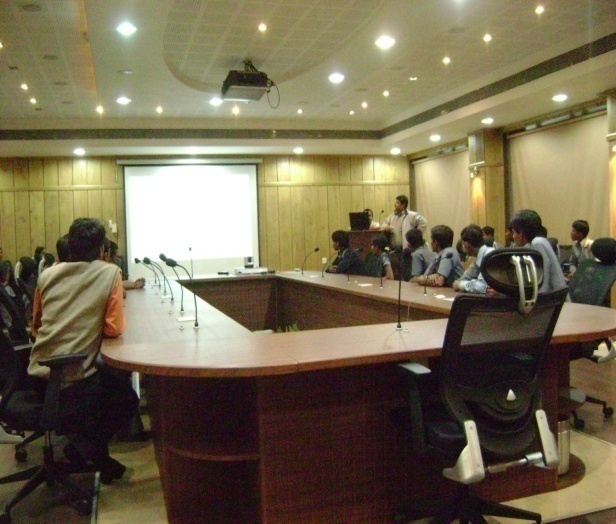 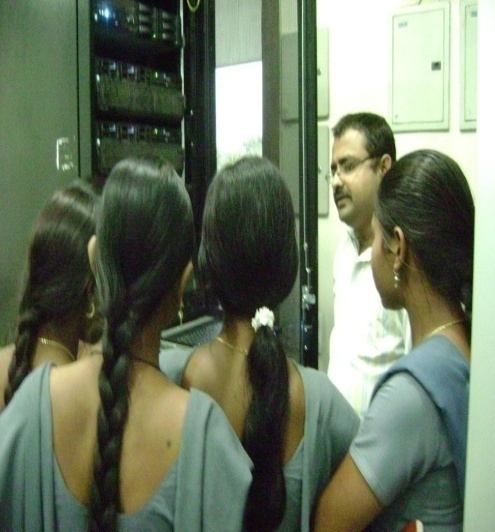 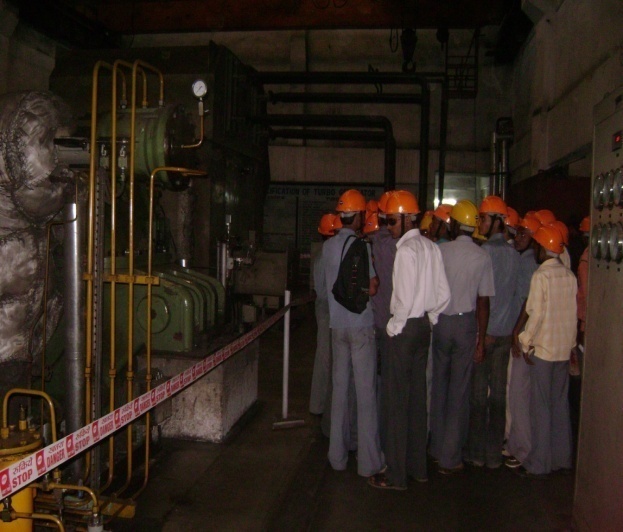 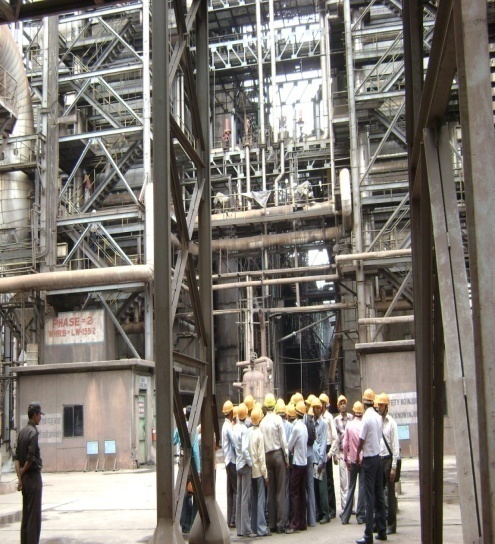 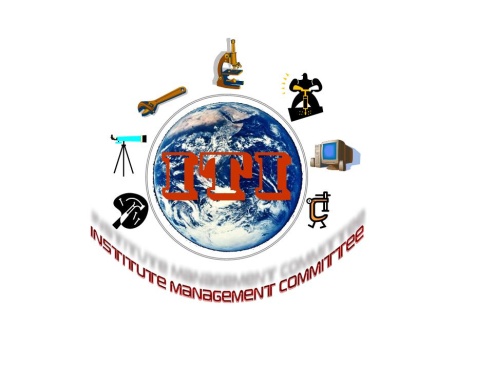 IMC  of ITI, Hathbandh
Industrial Exposure
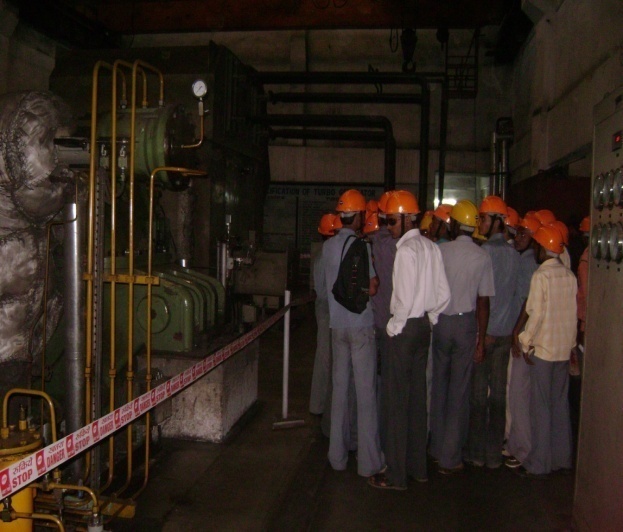 Trainees sent to
      village:Nokh, 
     State: Rajasthan for 
     On the Job Training
     in Solar power Plant of 
     Godawari Green Energy
     Limited (Hira Group) 
     w.e.f. 10th Sept 2012
     upto 10th December 2012.
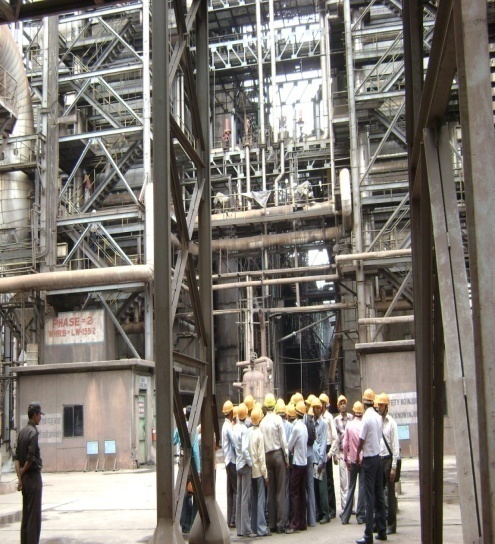 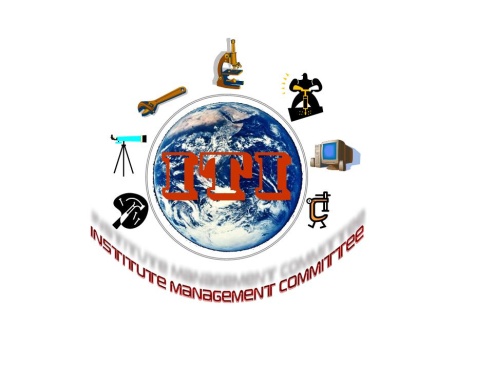 IMC  of ITI, Hathbandh
Extra Curricular Activities




Annual  Sports  and 
    Cultural program for
    successive Four years…
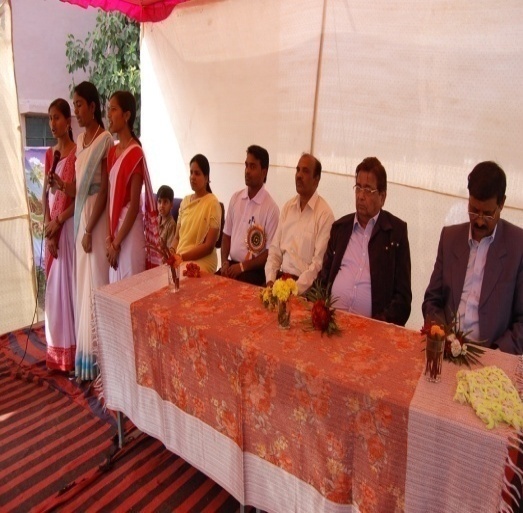 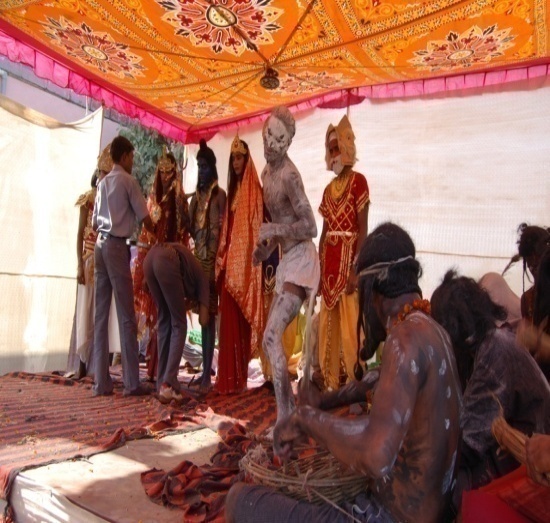 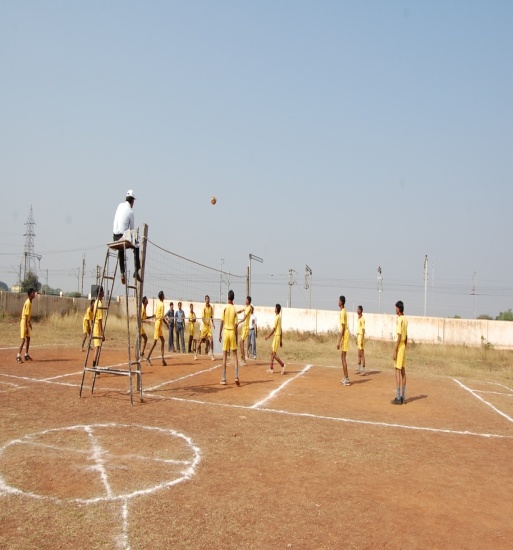 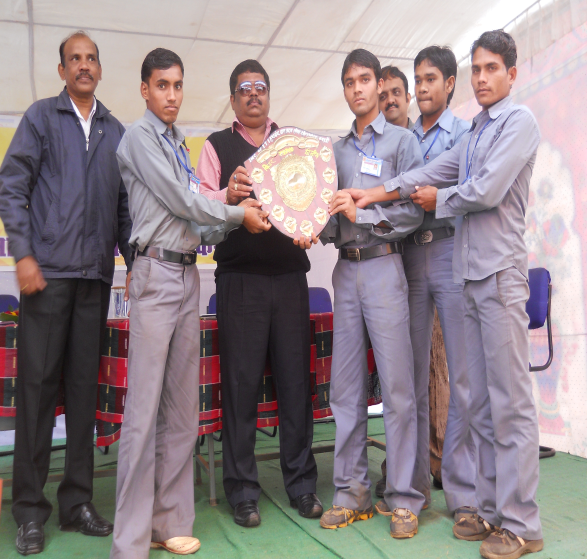 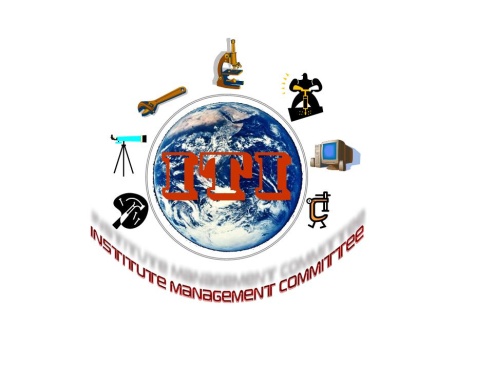 IMC  of ITI, Hathbandh
Best Practices
IMC of ITI - HATHBANDH
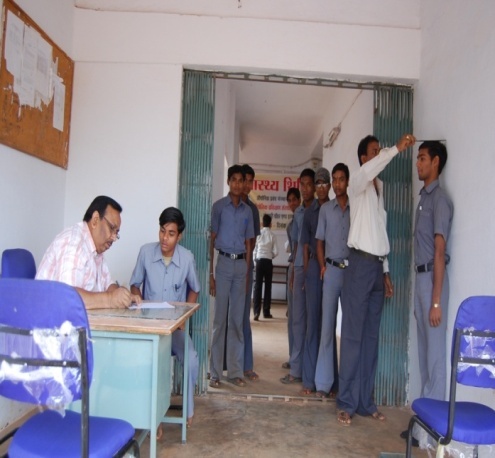 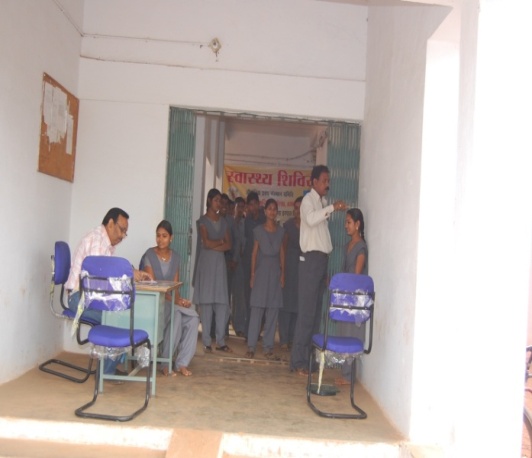 Health Check-up for 
	Trainees.
Trained Faculty
Career Counseling 
Workshops on Personality Development
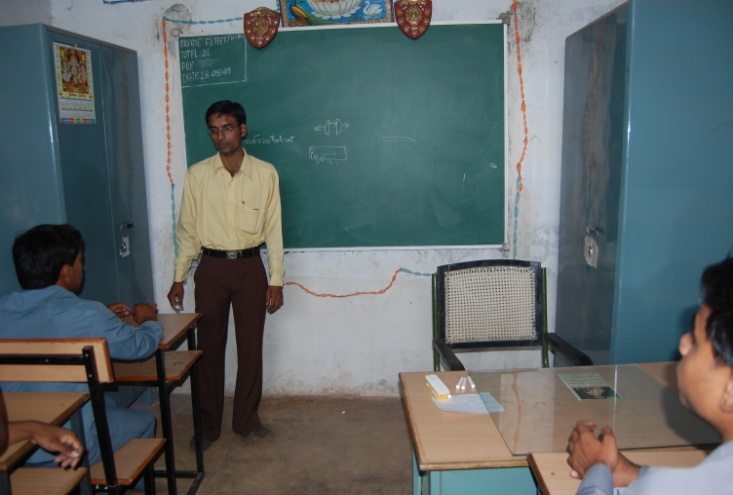 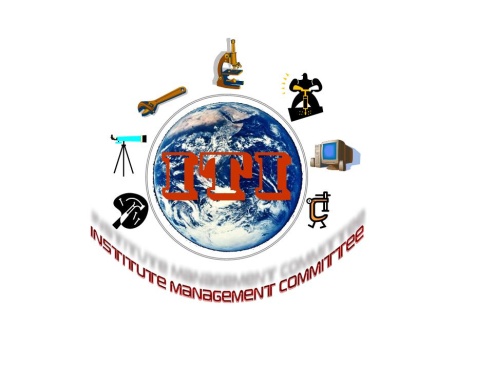 IMC  of ITI, Hathbandh
Milestone Accomplished
Campus Placement
Campus Interview was conducted 
     by Godawari Power & Ispat Limited, 
     R.R. Ispat Ltd.,Hira Ferro Alloys Ltd.,
     Jagdamba Power Plant  (Hira Group 
     of Industries) for electrical and Fitter trade.
32 Electrical students placed in R.R. Ispat Ltd.
33 Fitter students placed in Godawari Power & Ispat Ltd.
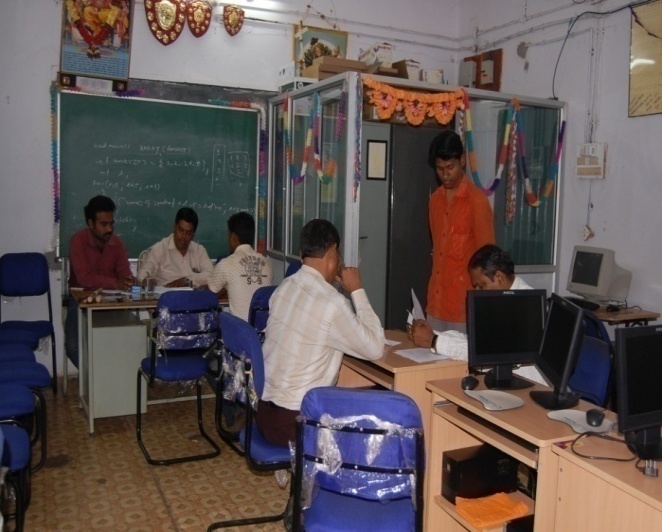 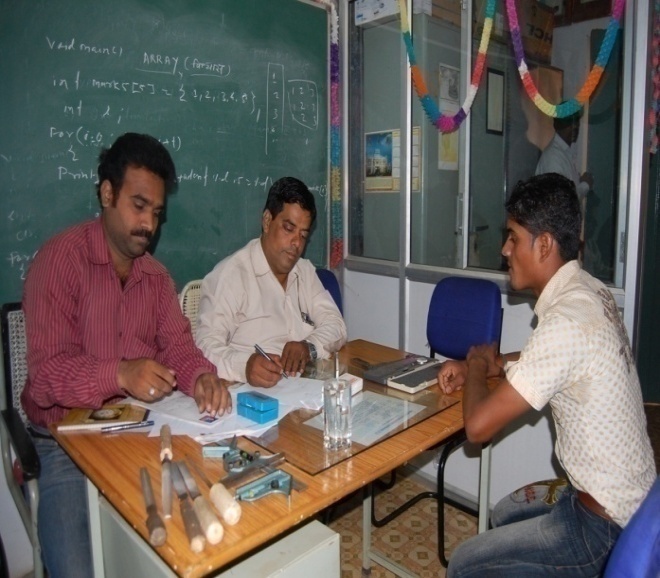 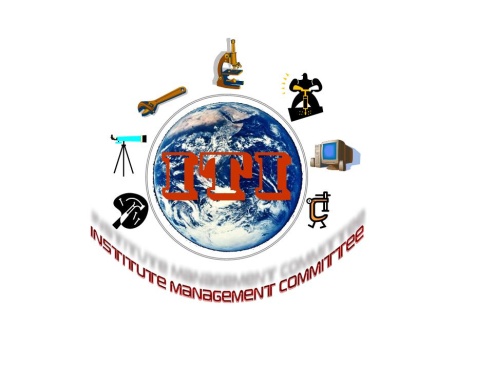 IMC  of ITI, Hathbandh
Short Term Courses
Skill Development Initiative (SDI Scheme) & SUDA 
Registration of Courses  with RDAT, Kanpur.
Basic Electrical
A.C. & D.C.  Motor Winding
House Wiring
M.S.Office & Internet
Tally 9.0
5 Batches of SDI mes courses Completed Successfully.
Skill Urban Development Authority
 Basic Electrical
M.S. Office & Internet
2 Batches of SUDA courses completed successfully.
Mukhya Mantri Kaushal Vikas Yogna.
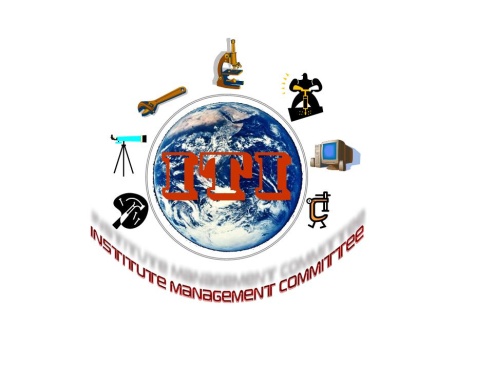 IMC  of ITI, Hathbandh
Best Practices
IMC of ITI - HATHBANDH
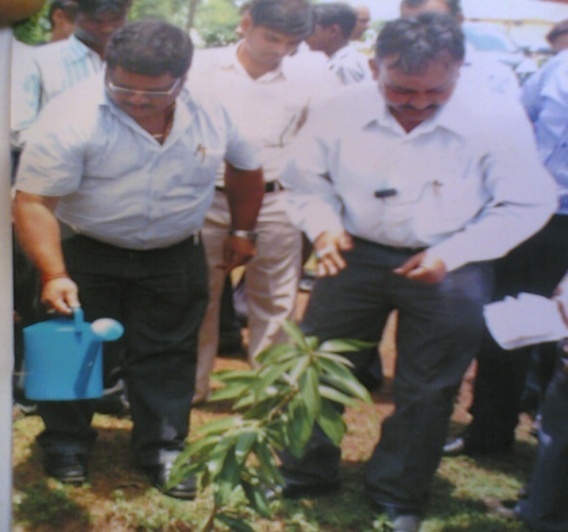 For Environment:
  Plants were  planted  by 
      Godawari  Power  &  Ispat Ltd.
      after Annual Sports Program.

   Plants were planted 
       after  Bhumi  pujan  
       of  new I.T.I.,building

 Landscaping   work   was  
     done by Godawari Power
     & Ispat Ltd.
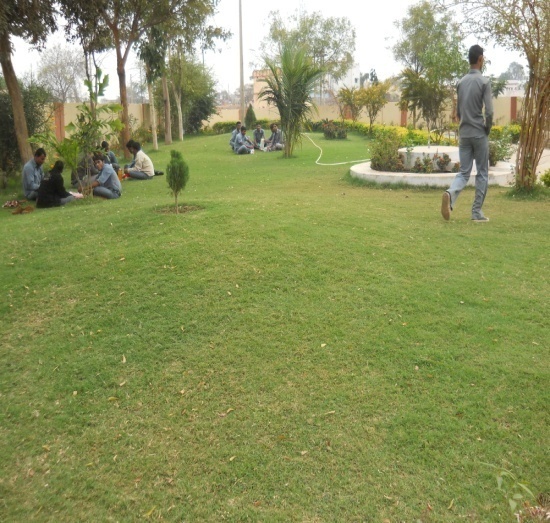 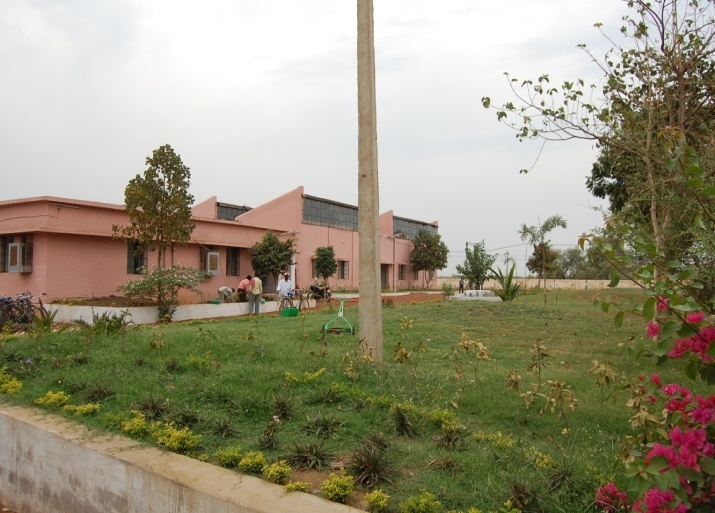 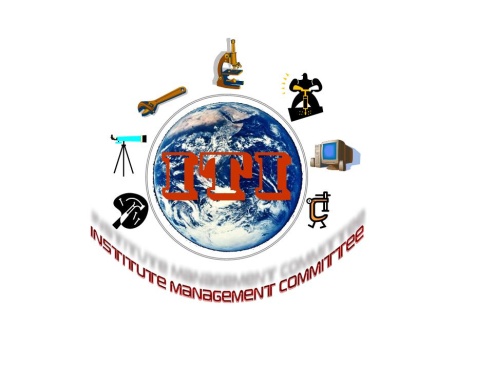 IMC  of ITI, Hathbandh
The Path Ahead!
Cycle Stand for students.

 New Building of ITI completed, New trades to be open.

Strength of students to be increased to 500.
  
Target of 100% Employability.
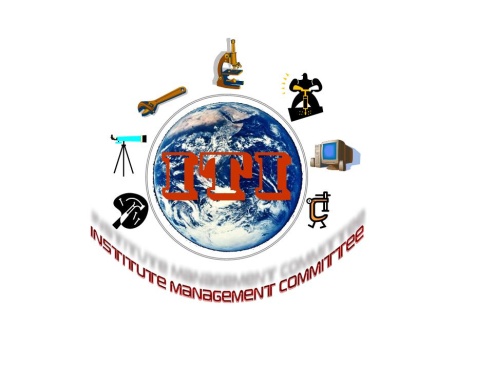 IMC  of ITI, Hathbandh
Under  the  leadership of Mr. Siddhartha Agrawal, Chairman IMC of ITI, Hathbandh, & Godawari Power Ispat Ltd. as an Industry Partner is following all the guidelines specified by DGET;
	         We are committed to make ITI Hathbandh; a model for other ITI’s to follow.
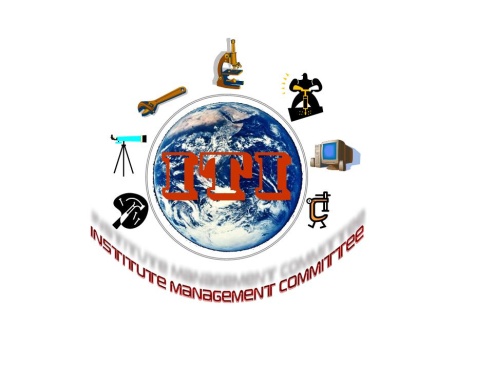 IMC  of ITI, Hathbandh
THANK YOU